CS 426
Senior Projects in 
Computer Science
Course Syllabus

January 19, 2016
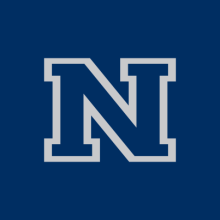 University of Nevada, Reno
Department of Computer Science & Engineering
Outline
The Instructor
The Students
The Course: CS 426
The Texts
Grading Scheme & Grading Scale
Policies
Tentative Schedule
2
The Instructor
Sergiu Dascalu
Room SEM-236
Telephone 784-4613
E-mail dascalus@cse.unr.edu
Web-site www.cse.unr.edu/~dascalus
Office hours: 
Thursday 11:00 am - 12:15 pm or by appointment
3
The Students
Registered as of today:

	CS 426: 69 students 
	 
Prerequisite:
 
	CS 425 Software Engineering
4
The Course: CS 426
Classroom: 
	DMS-104, TR 9:30 - 10:45 am

Outline: 
	A continuation of CS 425 Software Engineering, this capstone course emphasizes team collaboration and application of modern engineering approaches to software construction. The development by each team of an original, industry-strength software product is the main objective of the course.
5
The Course: CS 426 [continued]
Outline [cont’d]:
	The instructor will present lectures on the Unified Modeling Language (UML) and its application to object-oriented analysis and design and the teams will report on their progress by submitting deliverables and giving presentations related to the project.
6
The Course: CS 426 [continued]
Outline [cont’d]:

	The teams will deliver and present project work at the following stages: topic proposal (concept), software specification (requirements), design (model), and implemented software (in-progress and final product).  At the beginning of the semester the teams will set up project websites, which will be updated regularly to reflect the progress of the projects. At the end of the semester there will be a public Senior Projects Workshop with project posters, demos, videos and possibly presentations.
7
The Texts
Required textbook: 
	[Arlow’05] Jim Arlow and Ira Neustadt, 
	“UML and the Unified Process: Practical Object-Oriented Analysis and Design,” Second edition, Addison Wesley, 2005.

Recommended book: 
[Goodwin’09] Kim Goodwin, “Designing for the Digital Age: How to Create Human-Centered Products and Services,” Wiley, 2009.
8
The Texts [continued]
Additional readings:
	
	For each individual project an additional book (project domain book) will be consulted, together with at least four reference articles (journal papers, conference papers, or web publications). 

	The project domain book and the articles will be used as references in presentations and project deliverables.
9
Initial WWW Pointers
Course website: www.cs.unr.edu/~dascalus/sp2016.html

The Object Management Group: www.omg.org

Several other addresses of websites that contain project-related resources will be indicated later
10
Student Learning Outcomes (SLOs)
11
Silver Core Objective 14 (CO-14)
This course satisfies Core Objective 14, Application, with at least five weeks of instruction. Part of Silver Vein IV, Integrative Experience, this learning objective’s brief description is: “Students will be able to demonstrate their knowledge and skills developed in previous Core and major classes by completing a project or structured experience of practical significance”
12
Silver Core Objective 14 (CO-14)
SLOs 3, 5, and 13 are mapped into Core Objective 14, Application (CO-14)
13
Grading Scheme CS 426
Tentative (subject to modifications):
Project Deliverables [62%]
Concept & Management (P1) 7%
Software Modeling I: Specification & Analysis (P2) 8%
Software Modeling II: Design (P3) 9%
Progress demo (P4) 12%
Implementation, Integration, and Testing (P5) 26%
Project Presentations and Publications [25%]	
Presentations (classroom and/or workshop)  5%
Project video (VIDEO) 7%	
Project website (VIDEO) 6%
Poster (POSTER) 7%
Midterm examination (TEST) [10%]
Class participation (classes & workshop) [3%]
14
Grading Scheme CS 426 [continued]
Tentative (subject to modifications):
Project Deliverables [62%]
Concept & Management (P1) 7%
Software Modeling I: Specification & Analysis (P2) 8%
Software Modeling II: Design (P3) 9%
Progress demo (P4) 12%
Implementation, Integration, and Testing (P5) 26%
15
Grading Scheme CS 426 [continued]
Tentative (subject to modifications):
Project Presentations and Publications [25%]	
Presentations (classroom and/or workshop)  5%
Project video (VIDEO) 7%	
Project website (VIDEO) 6%
Poster (POSTER) 7%
Midterm examination (TEST) [10%]
Class participation (classes & workshop) [3%]
16
Grading Scheme CS 426 [continued]
Notes on grading:
For grade A: at least 90% overall, at least 90% in class participation and at least 60% in test
To pass the course: at least 50% overall and at least 50% in project parts P4 and P5 
There are no make-up tests or homework in this course
Note that poor class participation can significantly decrease your overall grade
17
Grading Scale
Numerical-letter grade correspondence
	A		90 -100		[maximum 100]
	A-		87 - 89
	B+		84 - 86
	B		78 - 83
	B-		75 - 77
	C+		72 - 74
	C		66 - 71
	C-		63 - 65
	D+		60 - 62
	D		53 - 59 
	D-		50 - 52
	F		< 50
18
Individual Student’s Performance Evaluation/Grading
Although this is largely a team-project course, the grades of the students belonging to a given team may differ significantly, based on individual performance in the course as well as on specific contributions to developing the team project.
19
Late Submissions
Late submission policy:
No late days for presentations, demos, and test
Maximum 2 late days per project deliverable
Each late day penalized with 10%
No subdivision of late days (e.g. in hours) 
Example: a 90/100 worth project deliverable gets 81/100 if one day late (90*0.9 = 81) or 72/100 if two days late (90*0.8 = 72)
20
Plagiarism and Cheating
Plagiarism and cheating will not be tolerated. It will be dealt with according to the policies of the University of Nevada, Reno regarding academic dishonesty. Please read these policies at http://www.unr.edu/provost/curriculum-central/curricula-forms-and-guidelines/syllabus-guidelines/academic-dishonesty
21
Disability Statement
If you have a disability for which you need to request accommodations, please contact as soon as possible the instructor or the Disability Resource Center (Thompson Student Services – suite 101).
22
Academic Services
Academic Success Services:  Your student fees cover usage of the Math Center (784-4433 or www.unr.edu/mathcenter/), Tutoring Center (784-6801 or www.unr.edu/tutoring/), and University Writing Center (784-6030 or http://www.unr.edu/writing_center/. 

These centers support your classroom learning; it is your responsibility to take advantage of their services. Keep in mind that seeking help outside of class is the sign of a responsible and successful student.
23
On recording class lectures
Statement on Audio and Video Recording: 

“Surreptitious or covert video-taping of class or unauthorized audio recording of class is prohibited by law and by Board of Regents policy.  This class may be videotaped or audio recorded only with the written permission of the instructor.   In order to accommodate students with disabilities, some students may be given permission to record class lectures and discussions.  Therefore, students should understand that their comments during class may be recorded.”
24
Electronic Devices
Noise. Students are expected to demonstrate professionalism and courtesy by either silencing or turning off all cell phones and/or other alarm or audible indicator devices. If any device causes a disturbance in the class, the student who owns the device may be asked to leave the class.
25
Student engagement
There will be a good deal of interaction and class/group activity in this course. For that reason, students are expected to be engaged in, and focused on, the classroom discussion and/or activities. In addition, everyone involved in this class is expected to act in a professional manner, and interact with her or his peers with that same professional demeanor, which precludes rude or inappropriate behavior
26
University Athletics
If you are involved with any university-sponsored athletic activities that will have an impact on your attendance, you must provide the course instructor with a letter from your coach and/or the UNR Athletic Department as soon as possible, but no later than the end of the second week of classes. This should include the official schedule of your activities which will impact your attendance throughout the semester. You must also advise the instructor one week in advance of any absences related to the athletic activities.
27
Illness & Change of Policy
Illness: If you are sick or have a health-related reason for not attending class, let the instructor know as soon as possible of this situation

Course/Policy Modification:  The instructor reserves the right to add to, and/or modify any of the above policies as needed to maintain an appropriate and effective educational atmosphere in the classroom and the laboratories. In the case that this occurs, all students will be notified in advance of the implementation of the new and/or modified policy
28
Campus Safety
Use Campus Escort or University Police Cadets to get you to your vehicle safely. Campus Escort operates 7 days a week during academic semesters from 7:00 P.M. – 1:00 A.M and can be contacted at 742-6808.  
Police Services Cadets operate Monday through Wednesday from 6:00 P.M.–12:00 A.M. during academic semesters. Student cadets can be contacted at 745-5921 or 745-7505. When these services are not operating, contact the duty officer through regional dispatch at 334-COPS (2677) and request an escort.
29
Note
See more details on the previous items in the PDF version of the CS 426 syllabus, available online on the course website, entry Lecture 1.
30
Tentative Schedule CS426 Spring 2016
31
Tentative Schedule CS426 Spring 2016
32